Achieving the implementation of the Council recommendation on automatic recognition
Lucie Trojanova
Policy officer
DG EAC
Higher Education Unit 


Director for Youth, Education and Erasmus+
European Commission

5 November 2020
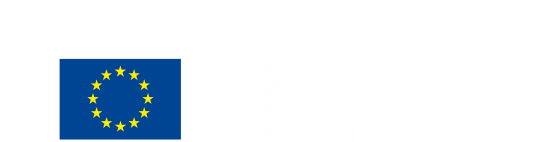 1
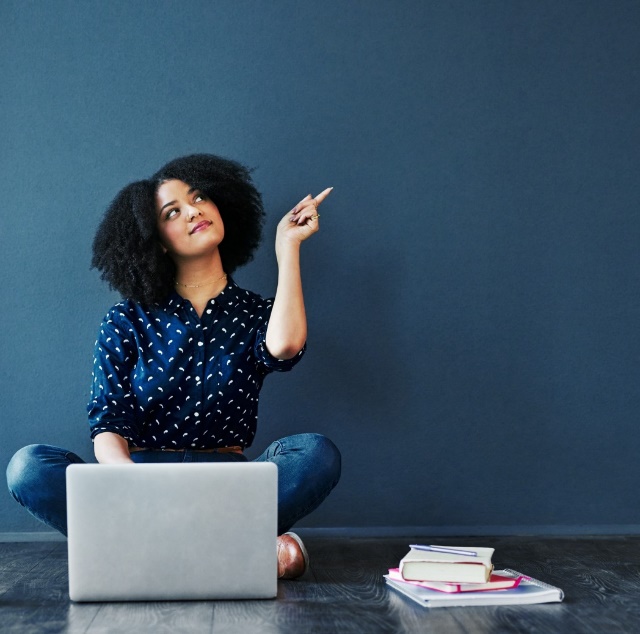 Communication on 'Strengthening European Identity through Education and Culture

European Education Area

Communication on achieving the European Education Area by 2025

Bologna Process (Rome Communique)

The Covid-19 pandemic
Key priorities for Higher Education
[Speaker Notes: Present briefly the priorities in HE and how these are linked and will support automatic recognition]
The concept:
a qualification at higher education level gained in one Member State is automatically recognised in any other Member State

all credits gained during the period of study abroad or during the virtual mobility – as agreed in the Learning Agreement should be transferred without delay and counted towards the student’s degree

an upper secondary qualification giving access to higher education in one Member State is automatically recognised in any other Member State

the learning outcomes at upper secondary level from a learning period abroad in one Member State recognised in the country of origin

The Recommendation does not prejudice the right of the other Member States' authorities to verify the authenticity and the level of the qualification. 

Higher education institutions remain free to set specific criteria for admission to their specific programmes.
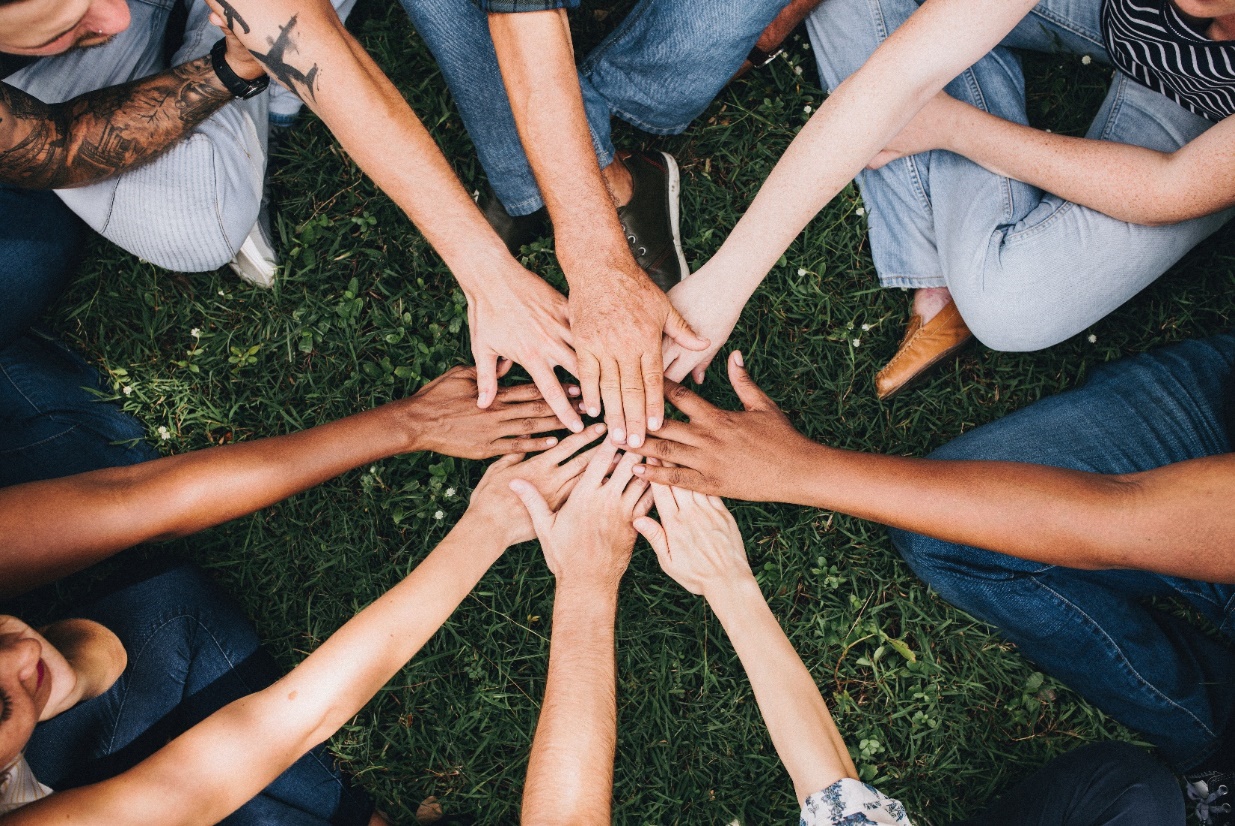 State of play:
Developments at national 

	Legislative changes at national levels

Introducing automatic recognition in national legislations provides a strong and sound basis for the implementation of the Council Recommendation

Improvements at institutional level

Improvement of understanding of the concept of the automatic recognition is leading to larger acceptance among the credential evaluators,   students and staff in higher education institutions
State of play:
Changing role of the NARICs

NARIC’s centres have become more prominent in several Member States.  
NARIC’S plays a more central role and to reinforce their relationships with the higher education institutions. 
Some NARICs are considering extension of their activities in the recognition of secondary education and VET qualifications

	Commission’s support
Development of digital transparency tools
New Europass launched in July 2020 
Digital Credentials Infrastructure

Work with greater higher education community (Bologna Process)
Commission’s support
Funding through the Erasmus+ programme 
Creation of the Technical Support Team with the objectives of providing support to ENIC-NARIC Networks

	Policy support
Peer support events, NARIC Annual meeting, ENIC-NARIC Annual meeting, webinars, workshops
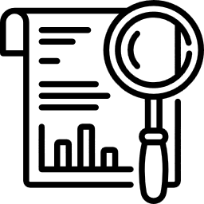 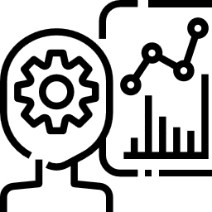 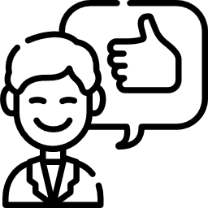 [Speaker Notes: Automatic Recognition:
The Commission continuously provides support to the Member States in putting in place the conditions that will make automatic mutual recognition possible by 2025. 
 In the framework of the Erasmus+ Programme and the NARIC Call 2019 the Commission co-finance the creation of a Technical Support Team. The Technical Support Team will enhance the quality and effectiveness of the NARIC network, in the view of the tasks laid in the NARIC Network Mandate and  will help in promoting automatic recognition. The Technical Support Team has initiated its activity this September.]
Current developments
The implementation is uneven amongst the Member States.

State of play: 
15 successful submissions of NARIC projects

Current developments:
Baltic - Benelux cooperation on automatic recognition of higher education qualifications
Portugal automatic recognition basing on the list of agreed countries
Finland defacto automatic recognition
Scandinavian region multilateral agreement on automatic recognition
Several Member States are introducing new amendment to its legislation for the automatic recognition
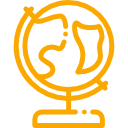 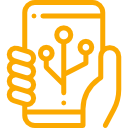 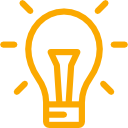 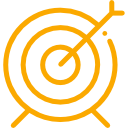 Have you noticed any changes in your recognition practices in your country following the CR on automatic recognition?
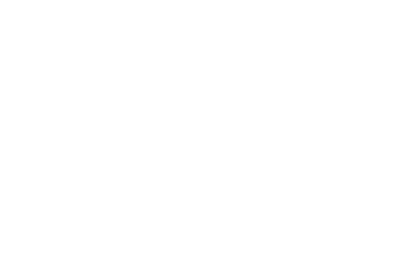 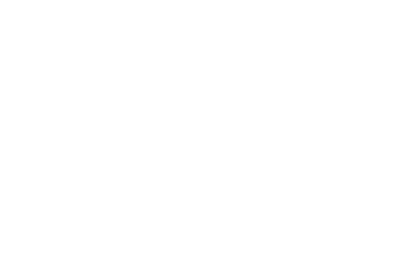 What is next:
Support of the ENIC-NARIC network and online information services
Continue further political cooperation 
Study on the level of implementation of the automatic recognition
Further supportive measures for facilitating recognition of learning period abroad
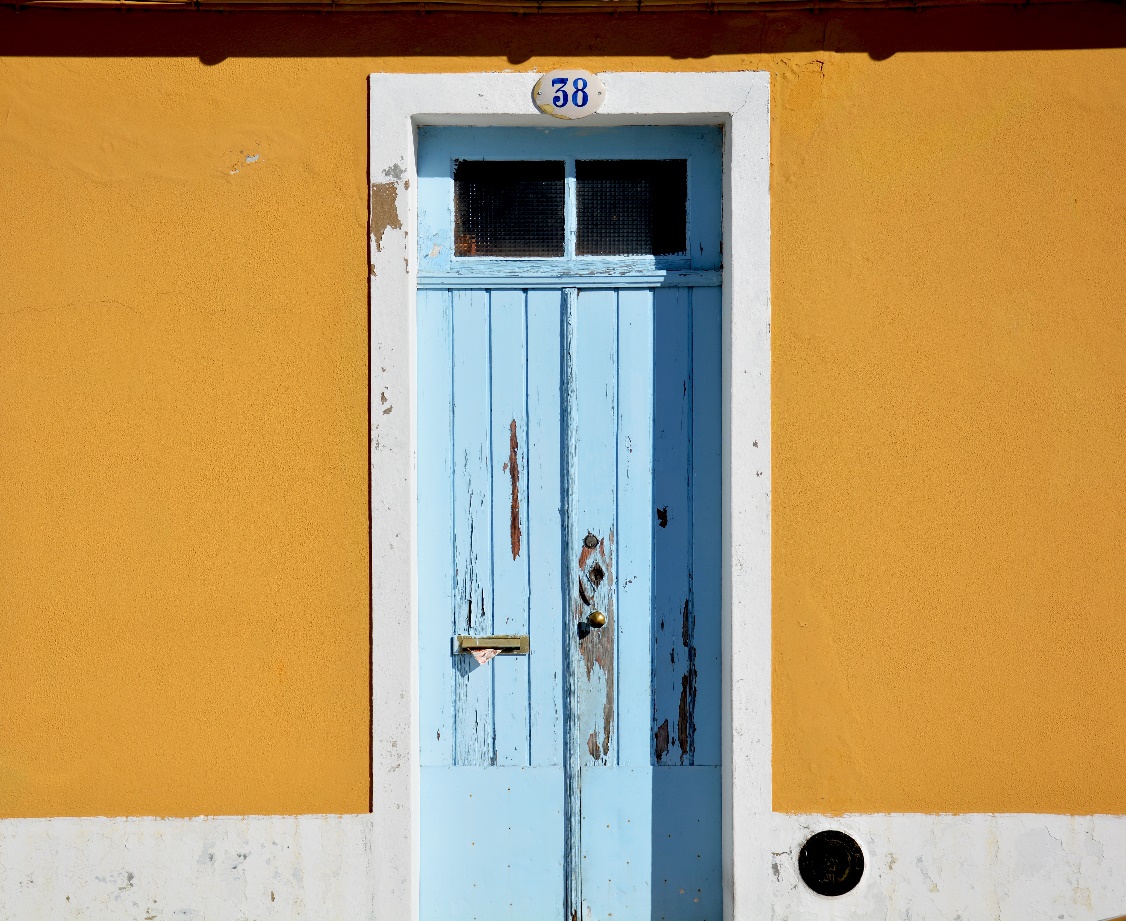 [Speaker Notes: The Commission is also busy preparing a study to map the implementation policy and practice of the Council Recommendation on automatic mutual recognition in the Member States. The study will be launched at the beginning of the next year.

In 2022, as the Council Recommendation on Automatic Recognition states, the Commission will Report on the progress and follow up of the Recommendation to the Council, based on the Member’s Sates contributions.]
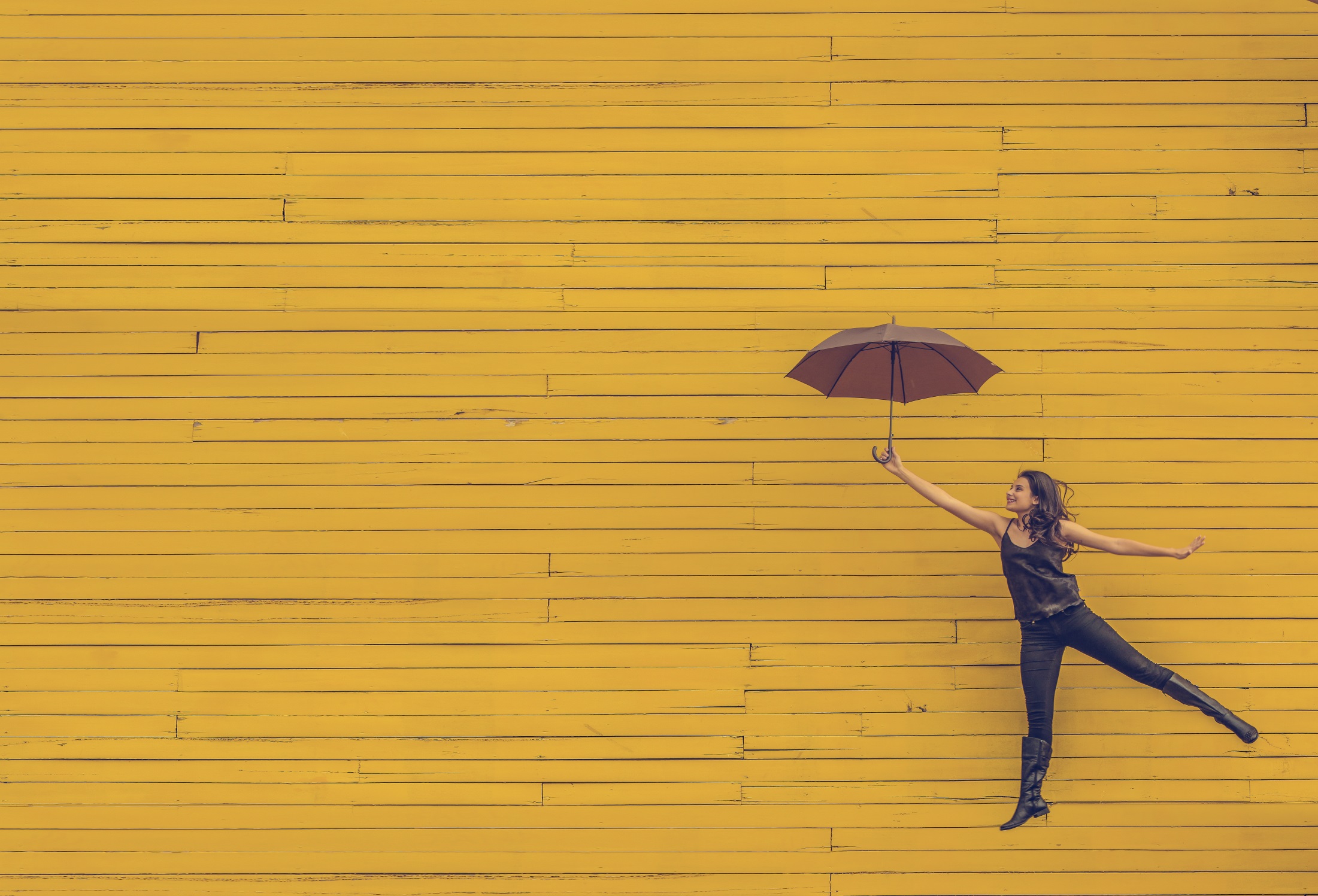 Thank you for your attention!
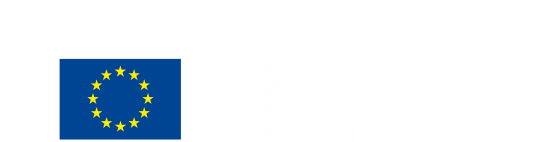